台灣第一位跨國物流集團首腦尼古拉一官
健行科技大學通識教育中心
邵承芬
神鬼奇航之中國篇
海盜？海商？
航海家？物流師？
漢奸？賣國賊？
開臺祖？
鄭成功的爹？鄭氏王朝奠基者？
顏思齊與鄭芝龍
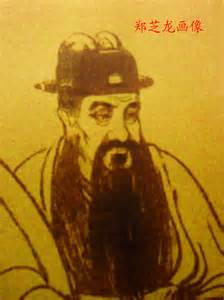 欲知鄭芝龍必先顏思齊
為啥？
顏思齊是老大
擁有海上龐大的商隊
接收了老大的地盤及勢力
[Speaker Notes: 照片來源：http://tw.search.yahoo.com/search?p=%E9%84%AD%E8%8A%9D%E9%BE%8D&fr=yfp&ei=utf-8&v=0]
顏思齊
字振泉；一字樞泉；福建漳州海澄人
1625年因傷寒病逝於台灣
Pedro China→李旦的副手
明《崇禎長篇》
初海寇鄭芝龍先從海賊顏樞泉，樞泉死，遂有其眾．
與鄭芝龍結拜
海商集團
李旦；王直
顏思齊
鄭芝龍
楊天生；李德；洪升；陳衷紀等人
鄭芝龍生平01
1604～1661
號飛黃；小名一官
18歲時隨舅父黃程至澳門經商
受天主教洗禮
教名→Nicolas
尼古拉一官
有飛虹將軍稱號
泉州府南安縣石井鄉人
鄭芝龍生平02
1621年(明天啟元年)
父去世，至澳門
澳門已為葡萄牙人佔領
1622年至日本
娶中國僑民翁昱皂養女田川氏為妻
1623年接收李旦的勢力
鄭芝龍生平03
1624年移至台灣笨港
與顏思齊
1625年顏思齊病死，部眾歸芝龍
1628年(明崇禎元年)受明朝招降
官至總兵
防海盜及荷蘭人
鄭芝龍生平03
1628年7月(明崇禎元年)→24歲
福建巡撫熊文燦批准
率眾拓墾台灣
移民需向鄭氏納稅
雄霸八閩
馬湘成形容『怪胎』
極具叛逆思維
鄭芝龍的性格與外表
《鹿樵紀聞》
既長，益撫媚，音律、樗蒲，靡不精好．
《臺灣外記》
性情逸蕩，不喜讀書，有膂力，好拳棒．
張遴白《難遊記》
少年姣好，以龍陽事之．
鄭芝龍的機會與命運
《台灣通史》
崇禎間，熊文燦撫閩，值大旱，謀於芝龍，募飢民數萬，人給銀三兩，三人合給一牛，載至台灣，墾田芟舍，以其衣食之餘，納租鄭氏，故富甲七閩．
鄭芝龍家族
父鄭紹祖
曾任泉州太守蔡善繼的庫吏
兄弟四人
芝虎
鴻逵
芝豹
鄭氏海商集團的勢力富可敵國
據連橫《台灣通史》
就撫後，海舶不得鄭氏令旗，不能往來．每舶例入二千金，歲入以千萬計，以此富敵國．自築城於安平，舳艫直通臥內，所部兵自給餉，不取於官．
鄭氏海商集團規模
山路五商
金木水火土
負責採購
海路五商
仁義禮智信
負責至海外貿易
海外貿易網絡
東洋→日本
西洋→東南亞
荷蘭→轉口貿易
郁永河《鄭氏逸事》
凡中國各貨，海外人皆仰資鄭氏，通洋之利，惟鄭氏獨操之，財用益饒．
海洋經濟之始
《 海澄縣志》
蓋富家以資，貧人以佣，輸中華之產，騁彼遠國，易其方物以歸，博利可十倍。
課程小作業
設計一個鄭氏令旗
海商性質
跨國企業
如果您是鄭氏集團負責人
如何經營
郭台銘有否值得借鏡之處
參考網站01
鄭芝龍評論http://mypaper.pchome.com.tw/souj/post/1304614730
清史稿鄭芝龍列傳http://www.guoxue123.com/tw/02/067/006.htm
參考網站02
《台灣通史》卷二十九＜顏思齊‧鄭芝龍列傳＞http://zh.wikisource.org/zh-hant/%E8%87%BA%E7%81%A3%E9%80%9A%E5%8F%B2/%E5%8D%B729
參考網站03
湯錦台《開啟台灣第一人鄭芝龍》簡介http://www.taiwanus.us/MediaVideoAudio/books/history/b1/04.htm
江晉德＜探研『鄭芝龍』生平及其經營策略＞http://www.shs.edu.tw/works/essay/2005/10/2005102622021951.pdf
參考網站04
＜曾經的輝煌：大明王朝的海上榮耀之衰亡＞http://www.ihao.org/dz5/viewthread.php?tid=102625
清沈雲撰《台灣鄭氏始末》http://www.360doc.com/content/12/0530/23/5536563_214864363.shtml
參考網站05
國學導航網站http://www.guoxue123.com/index.htm
《臺灣鄭氏紀事》http://www.guoxue123.com/tw/01/005/index.htm
參考網站06
明鄭時期http://readtiger.com/wkp/zh/%E6%98%8E%E9%84%AD%E6%99%82%E6%9C%9F#.E5.B1.B1.E6.B5.B7.E4.BA.94.E5.95.86
閩海紀要http://www.guoxue123.com/tw/01/011/002.htm
參考網站07
歷史的曾經：黃金海賊王http://blog.roodo.com/lydia618/archives/17094321.html
鄭芝龍與鄭成功：歷史就該這樣讀http://blog.udn.com/eurekaphy/5259397
參考書目01
林仁川，《大陸與台灣的歷史淵源》，文滙出版社，1991年．
湯錦台，《開啟台灣第一人鄭芝龍》，果實出版社，1992年．
陳舜臣，《龍虎風雲》，遠流出版社，1993年．
參考書目02
陳文德，《鄭芝龍大傳》，出版社，1998年．
秦就，《台灣第一世家之一：船王鄭芝龍》，出版社，年．
江日昇，《台灣外紀》，出版社，年．
參考論文
陳娟英，＜試論17世紀鄭氏海上貿易對閩台社會經濟的影響＞
馬湘成，＜鄭芝龍的傳奇人生＞，《群文天地》，2011年第12期．
陳東有，＜走向海洋貿易帶～近代世界市場互動中的中國東南商人＞http://paper.udn.com/udnpaper/PII0002/112910/web/#02
http://paper.udn.com/udnpaper/PII0002/113489/web/
參考論文
王平，＜東南海疆的傳奇盜商＞
趙鼐，＜海上霸王鄭芝龍＞